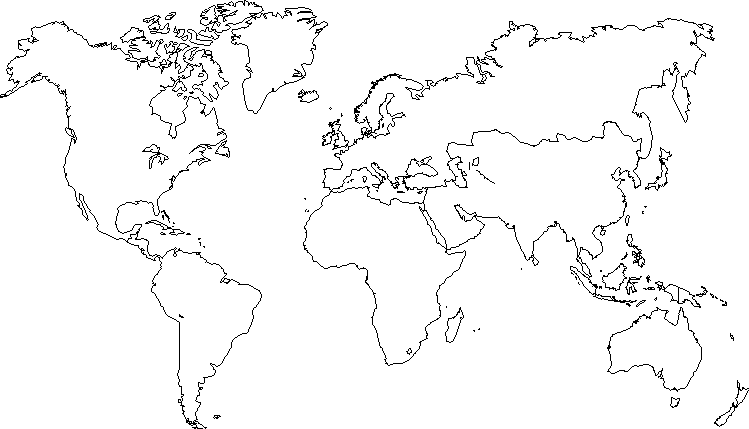 Pays-Bas
Royaume –Uni
Chine
Colonies américaines
Japon
Indonésie
Titre : Le thé boisson universelle et reflet du processus de la mondialisation 
Légende :I Des économies-monde successives
 	 : origine du thé 
	: premières voies commerciales du thé  flux de marchandises
	: première puissance maritime européenne important du thé
                : premières importations de thé en Europe
	: deuxième puissance européenne important du thé 
	: diffusion de la culture du thé par cette puissance 
	: diffusion de la consommation du thé par cette puissance 
	II A la mondialisation de la production 
	: siège social d'Unilever 
	: usine Fralib 
                 : zone de production du thé aujourd’hui